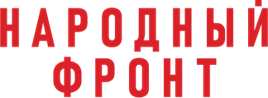 Дорога без опасностей.
Особенности правоприменения
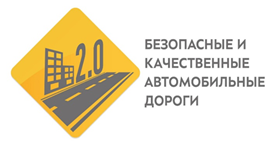 СТЕФАНОВ Александр Борисович
Эксперт центра компетенций Народного фронта 
«Безопасные и качественные автомобильные дороги», Новосибирская область
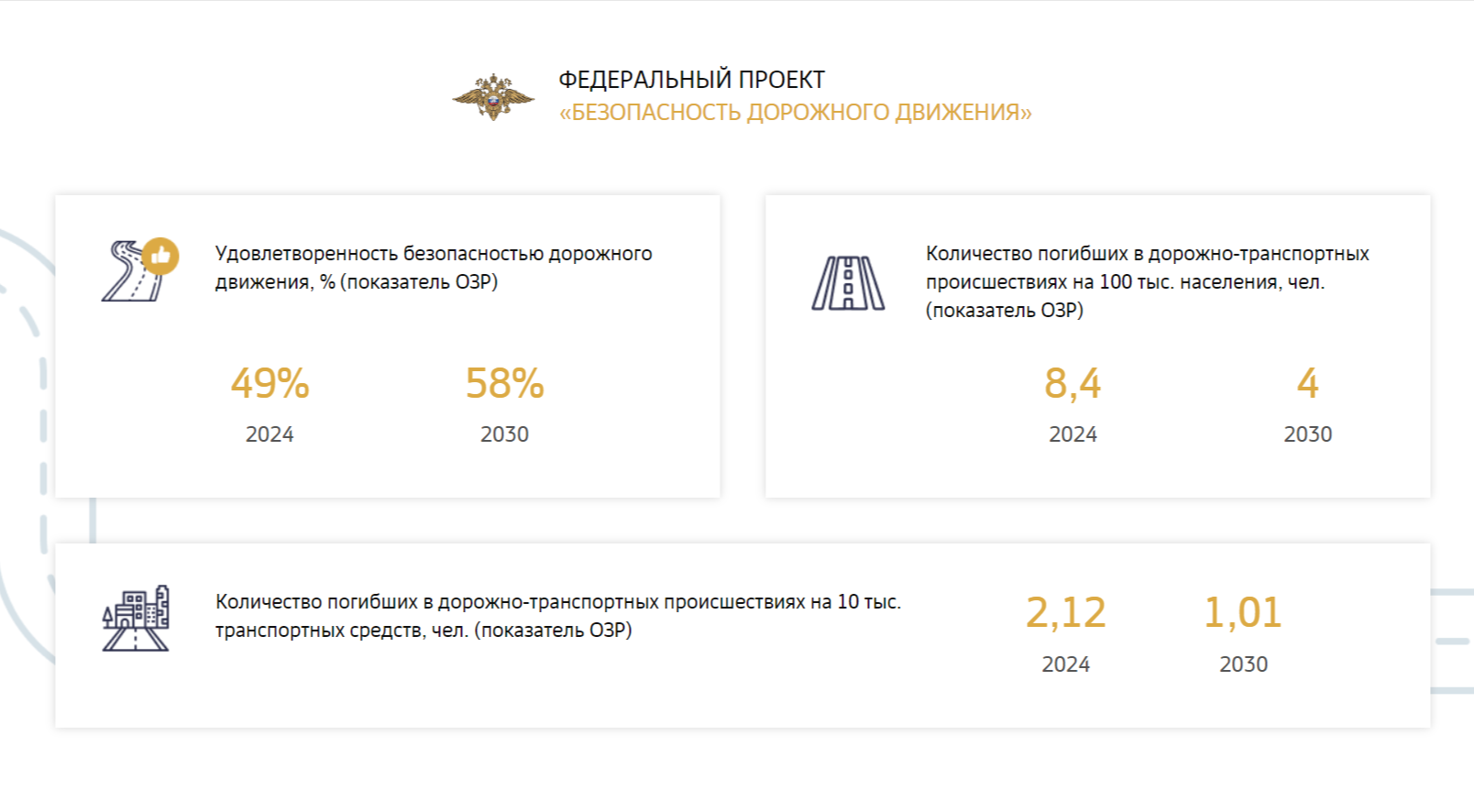 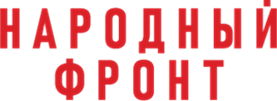 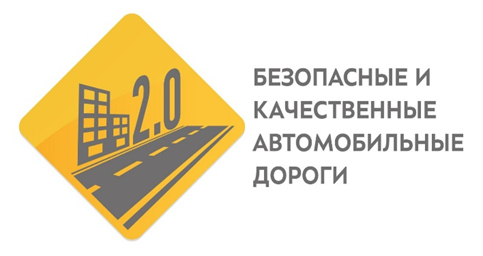 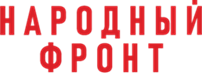 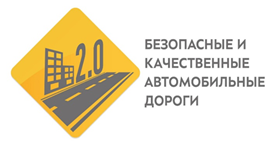 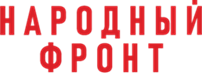 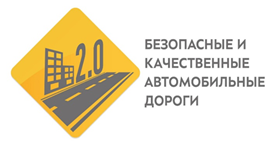 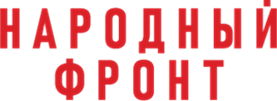 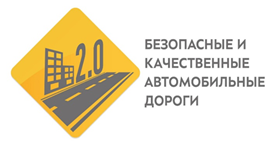 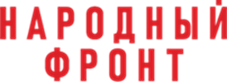 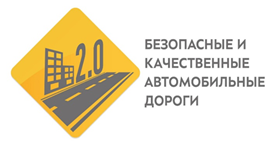 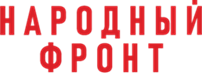 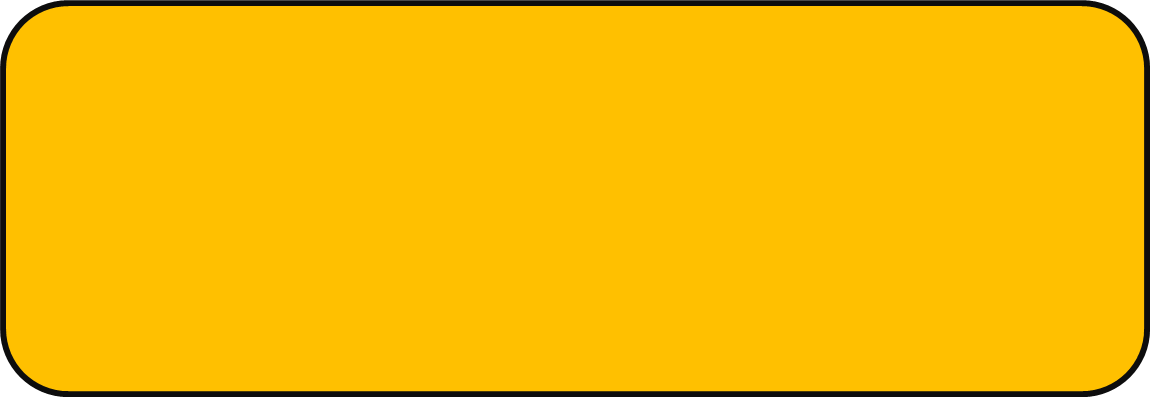 Спасибо за внимание!
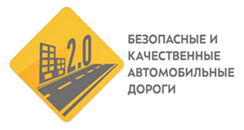